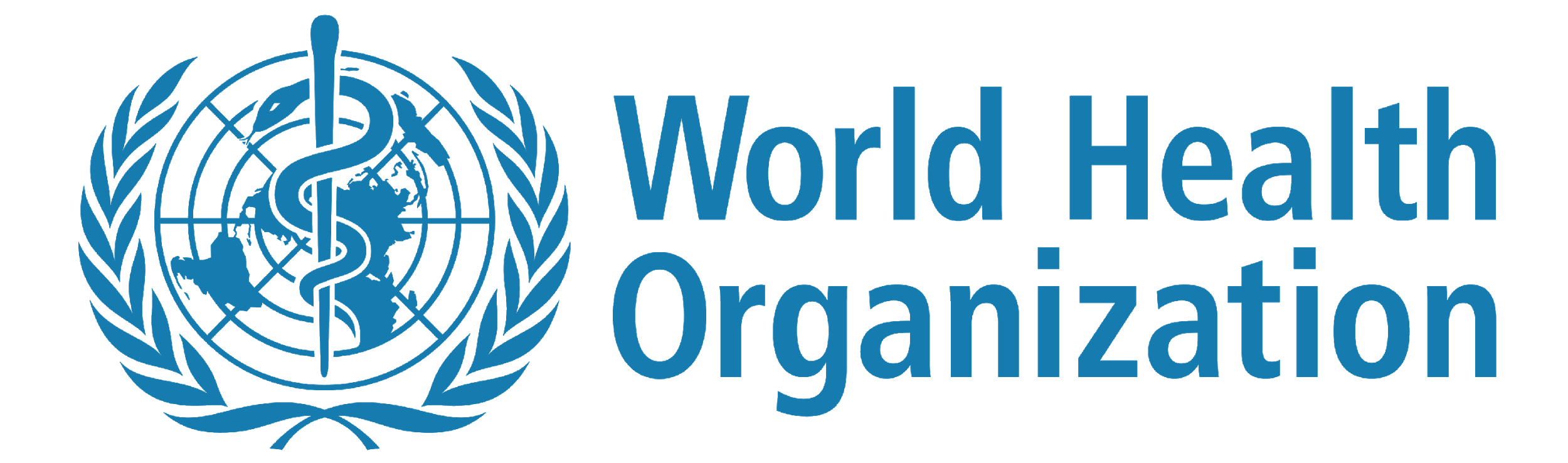 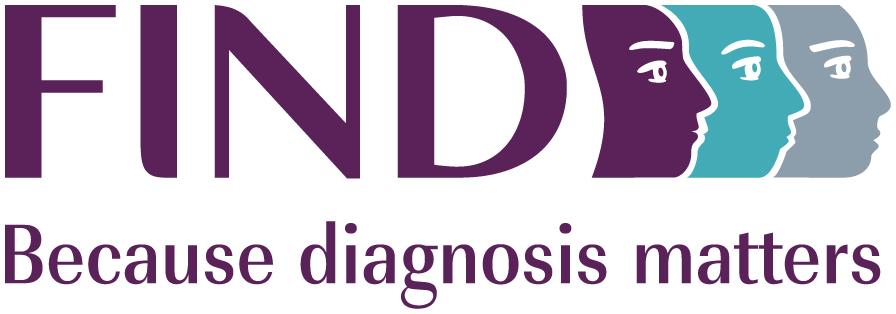 02
Overview of SARS-CoV-2 testing
Disclaimer
WHO Health Security Learning Platform – Training Materials

These WHO Training Materials are © World Health Organization (WHO) 2020. All rights reserved.

Your use of these materials is subject to the “WHO Health Security Learning Platform, Training Materials – Terms of Use”, which you accepted when downloading them and which are available on the Health Security Learning Platform at: https://extranet.who.int/hslp.  
 
Should you adapt, modify, translate, or in any other way revise the contents of these materials, you shall not imply that WHO is in any way affiliated with such modifications and shall not use the WHO name or emblem in such modified materials.  

Furthermore, please inform WHO of any modifications of these materials that you use publicly, for record-keeping purposes and continued development, by emailing ihrhrt@who.int.
2
SARS-CoV-2 Antigen Rapid Diagnostic Test Training Workshop – v2.0 | Overview of  SARS-CoV-2 testing
Learning objectives
At the end of this module, you should be able to: 
explain the role of diagnostics in the care of patients with COVID-19
describe the different diagnostics for COVID-19 and where they may be used.
3
SARS-CoV-2 Antigen Rapid Diagnostic Test Training Workshop – v2.0 | Overview of  SARS-CoV-2 testing
Situational analysis of COVID-19
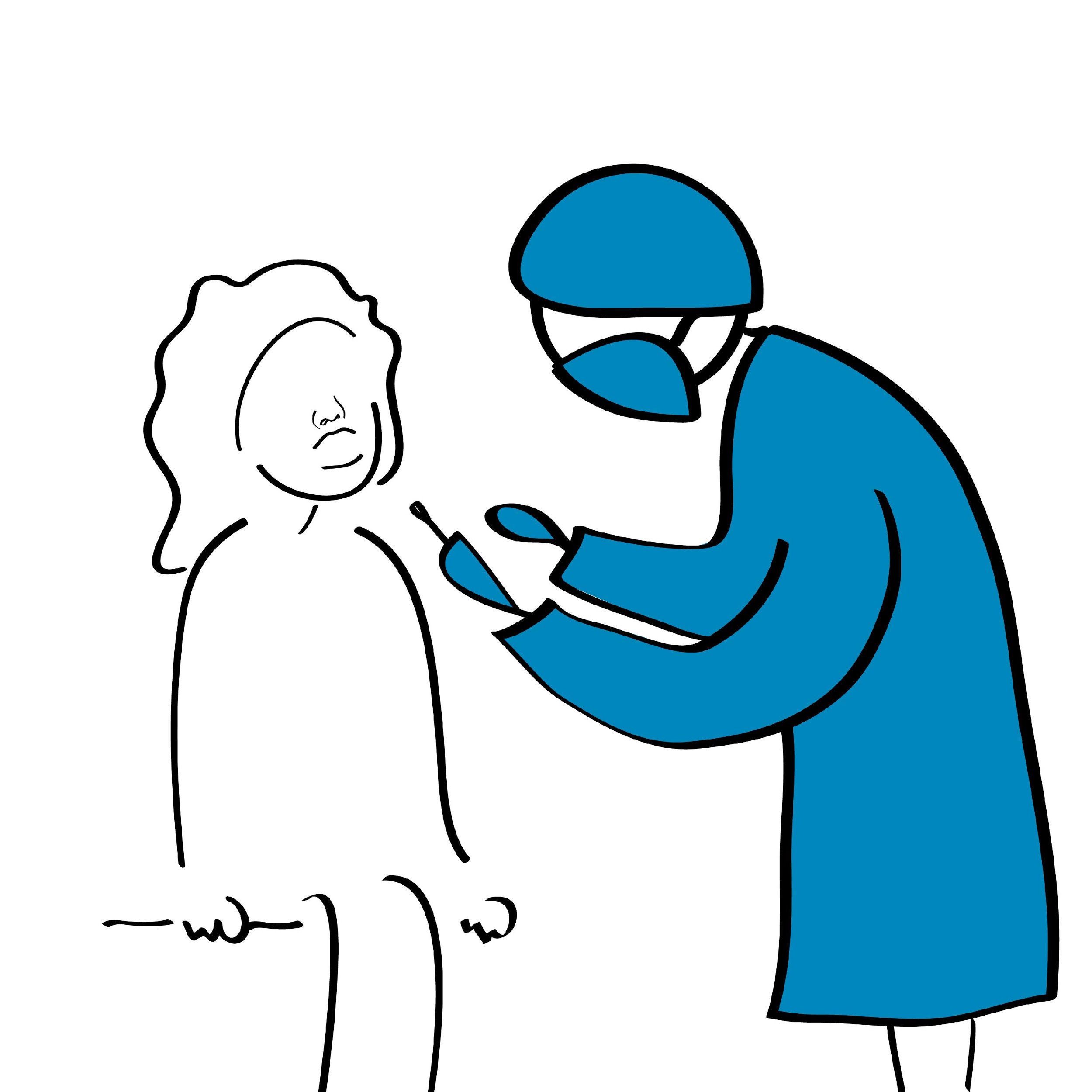 The situational analysis can be viewed on the WHO Coronavirus Disease (COVID-19) Dashboard: https://covid19.who.int.  

While vaccination against SARS-CoV-2 is now being implemented, diagnostic testing remains an essential tool against COVID-19.
4
SARS-CoV-2 Antigen Rapid Diagnostic Test Training Workshop – v2.0 | Overview of  SARS-CoV-2 testing
Diagnostics in the COVID-19 response
Diagnostic testing is a critical component of the COVID-19 response, as it can be used to:

confirm infection in patients who fulfil COVID-19 clinical criteria
rapidly screen suspected cases (especially in community settings)
screen for infection in asymptomatic contacts of confirmed COVID-19 cases
determine exposure (current and past) to the virus to understand the true extent of the outbreak, map the pandemic across countries and monitor trends.
5
SARS-CoV-2 Antigen Rapid Diagnostic Test Training Workshop – v2.0 | Overview of  SARS-CoV-2 testing
Basic terms
Antigen
Antibody
An antibody is a protein (also called immunoglobulin) made by the body's immune system that can recognize and target an antigen for destruction.
Antigens are foreign molecular structures that can trigger an immune response.
6
SARS-CoV-2 Antigen Rapid Diagnostic Test Training Workshop – v2.0 | Overview of  SARS-CoV-2 testing
Types of tests used in the COVID-19 response (1)
1 Based on current evidence, WHO recommends the use of these new point-of-care immunodiagnostic tests only in research settings. They should not be used in any other setting, including for clinical decision-making, until evidence supporting use for specific indications is available.
World Health Organization. Advice on the use of point-of-care immunodiagnostic tests for COVID-19. Available from: https://www.who.int/publications/i/item/advice-on-the-use-of-point-of-care-immunodiagnostic-tests-for-covid-19-scientific-brief
7
SARS-CoV-2 Antigen Rapid Diagnostic Test Training Workshop – v2.0 | Overview of  SARS-CoV-2 testing
Types of tests used in the COVID-19 response (2)
Simplified schematic representation of SARS-CoV-2 proteins detected by Ag-RDTs and of human antibodies
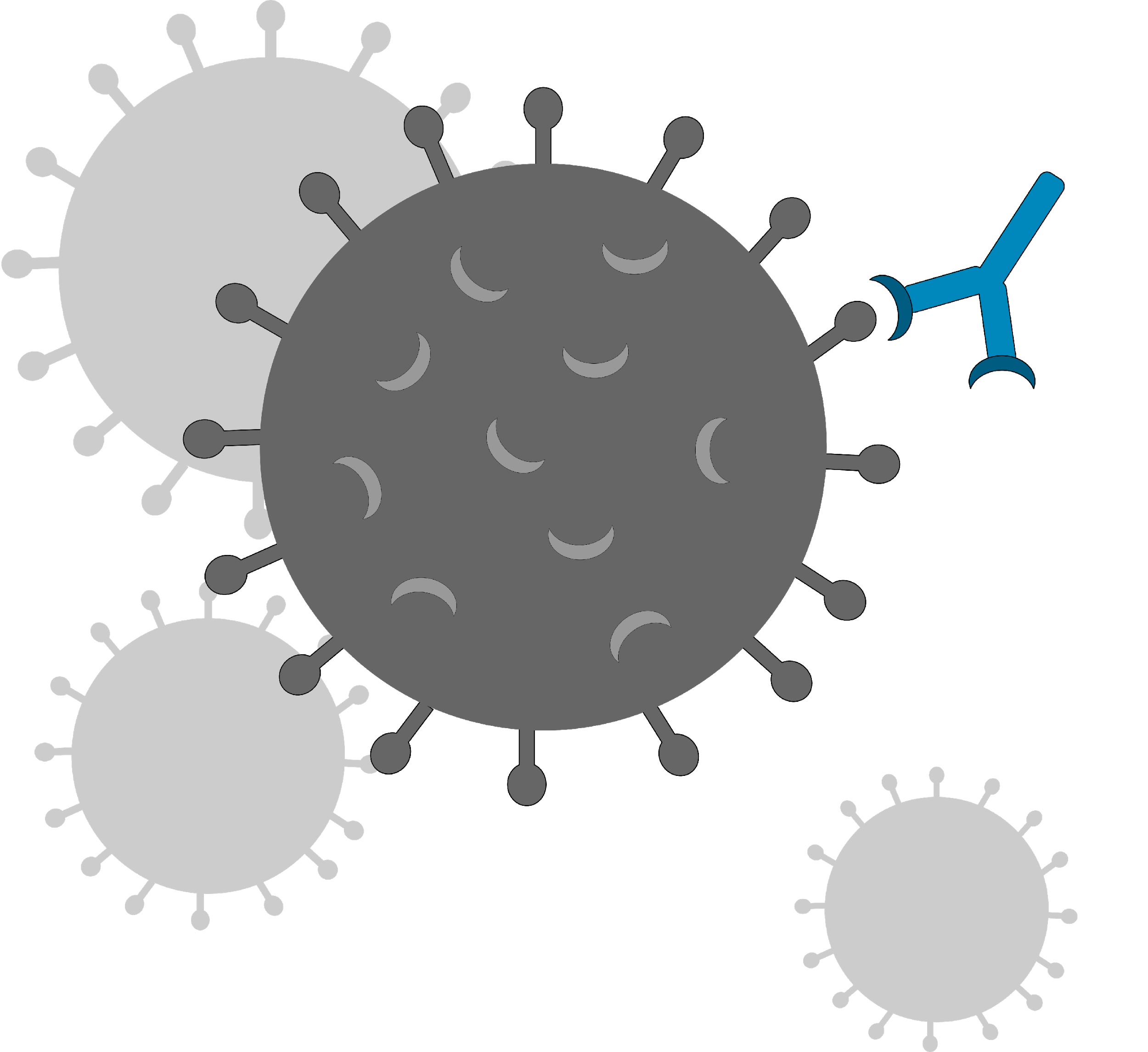 Virus-specific human antibodies detected by antibody tests
Viral proteins detected by antigen tests (Ag-RDTs)
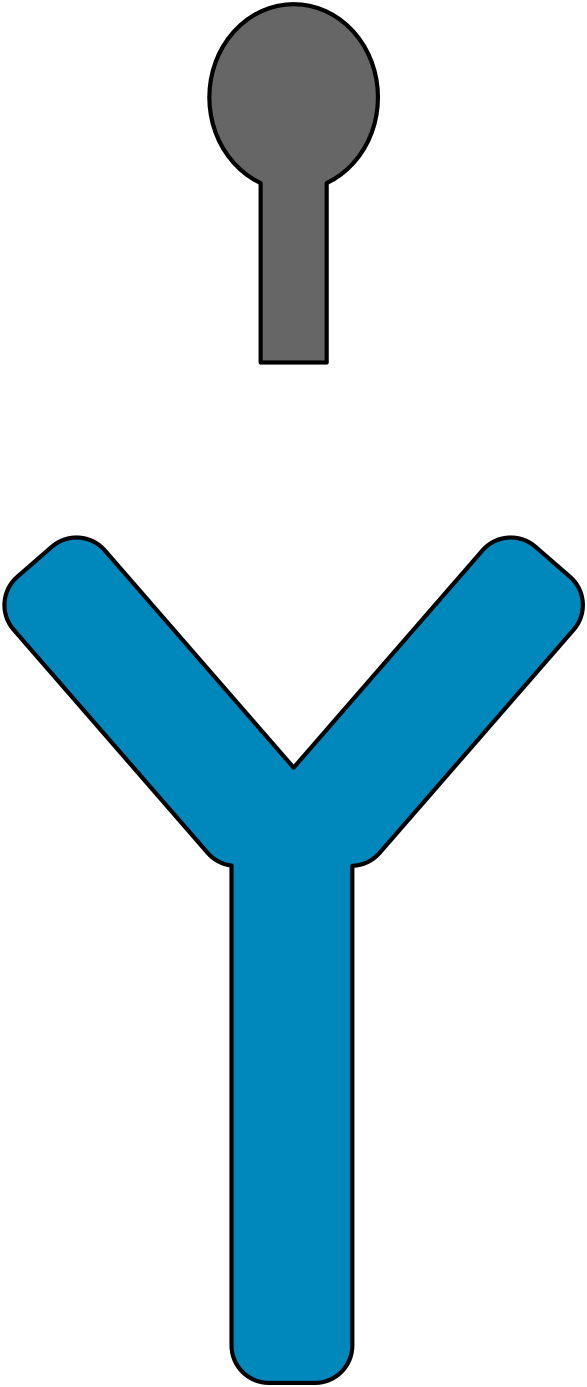 SARS-CoV-2 viral antigens
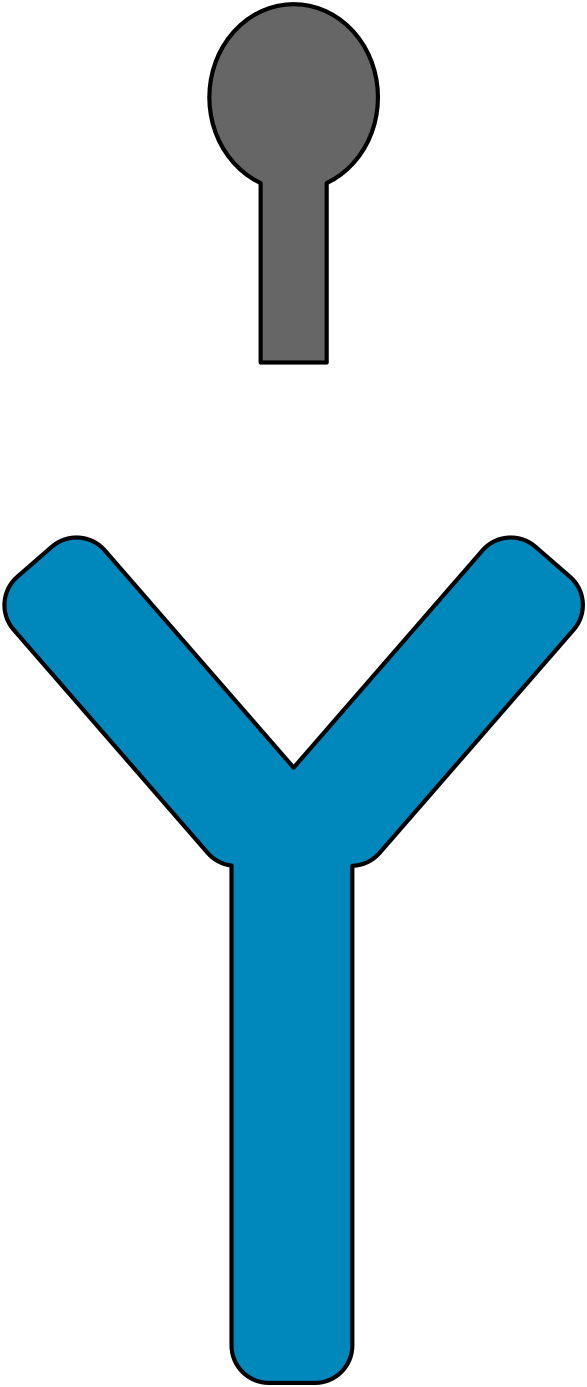 Human antibodies
8
SARS-CoV-2 Antigen Rapid Diagnostic Test Training Workshop – v2.0 | Overview of  SARS-CoV-2 testing
Types of tests used in the COVID-19 response (3)
Other test types:
9
SARS-CoV-2 Antigen Rapid Diagnostic Test Training Workshop – v2.0 | Overview of  SARS-CoV-2 testing
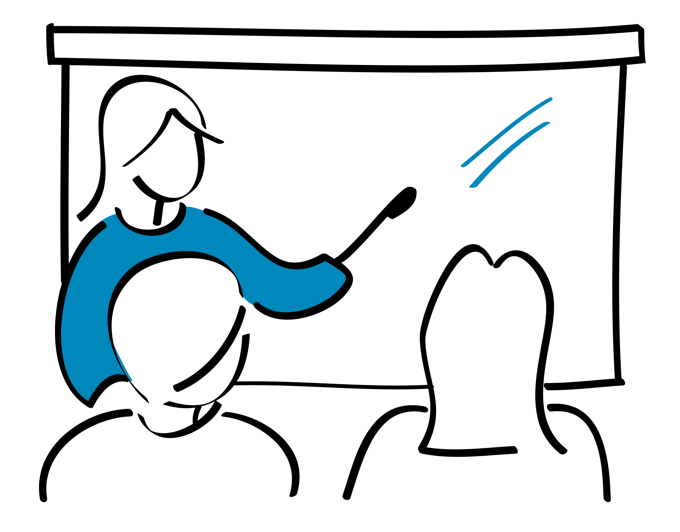 Key points
Diagnostic testing is critical to confirm COVID-19 diagnosis and to screen asymptomatic contacts of confirmed COVID-19 cases.

SARS-CoV-2 antigen rapid diagnostic tests (Ag-RDT) are used to detect viral proteins and therefore current SARS-CoV-2 infections.

SARS-CoV-2 Ag-RDT can be used at point of care with minimal equipment.
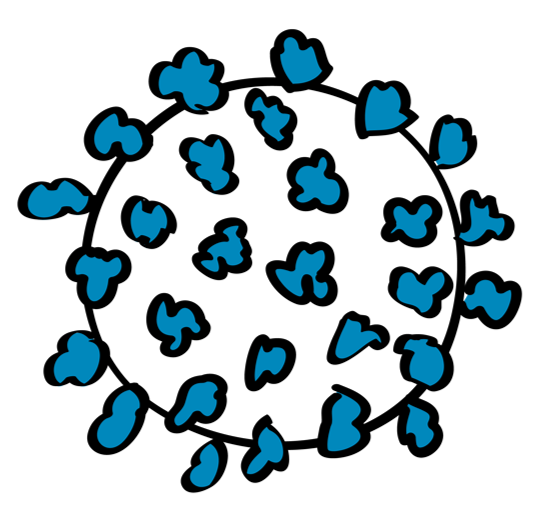 SARS-CoV-2 Antigen Rapid Diagnostic Test Training Workshop – v2.0 | Overview of  SARS-CoV-2 testing
10
Questions?
11